Slide perkuliahan
SISTEM OPERASI
Manajemen I/O
Sumber : 
- Modern Operating System, Tanenbaum
 Operating System, Internal and Design Principles, William Stallings
Ken Kinanti Purnamasari
Device I/O
Berdasarkan Sifat Aliran Data :
 
 Block-Oriented 	
  data/informasi dianggap sebagai blok berukuran tetap
  (disk, tape, CD ROM, optical disk)

 Character Stream-Oriented 	
  data/informasi tidak dianggap sebagai blok
  (terminal, line printer, interface jaringan)
Device I/O
Berdasarkan Sasaran Komunikasi : 
 
 Human Readable 	: dengan manusia
			  (monitor, keyboard, mouse)
 Machine Readable 	: dengan perangkat elektronik 
			  (sensor, controller, actuator)
 Communication	: dengan perangkat jarak jauh
			  (modem, digital line drivers)
Device I/O
Aspek-aspek pembanding antar device : 
 
 Data Rate 	
 Application 	
 Complexity of Control	
 Unit of Transfer
 Data Representation
 Error Conditions
Typical I/O Device Data Rate
109
Organisasi I/O
3 Teknik I/O :
 
 Programmed I/O
 Interrupt-driven I/O
 Direct Access Memory (DMA) I/O
Teknik I/O
Programmed I/O
Prosesor mengeluarkan perintah ke modul I/O.
Prosesor secara berkala mengecek apakah proses sudah selesai dikerjakan.
Setelah selesai, prosesor melakukan transfer data ke memori utama.
Interrupt-driven I/O
Prosesor mengeluarkan perintah ke modul I/O.
Apabila perintah tersebut sudah selesai dikerjakan, modul I/O akan menyampaikan interupsi ke prosesor.
Maka, prosesor akan melakukan transfer data ke memori utama.
Direct Memory Access (DMA)
Prosesor memberikan perintah ke modul DMA.
DMA menghubungi modul I/O dan mengelola transfer data ke memori utama (tanpa prosesor).
Setelah transfer data selesai, DMA memberi interupsi ke prosesor.
Evolusi I/O
Prosesor langsung mengatur I/O
 Perangkat dilengkapi I/O Controller
 Perangkat dilengkapi fasilitas Interrupt
 DMA langsung mengatur transfer data ke memori utama
 I/O Controller sebagai Prosesor khusus
 I/O Controller memiliki memori lokal
1
Prosesor langsung mengatur I/O
Memori
Processor
Siapkan data
Selesai ???
Pindah
Data
Device I/O
Data
2
Perangkat dilengkapi I/O Controller
Processor
Memori
Siapkan data
Selesai ???
Pindah
Data
I/O Controller
Device I/O
Data
3
Perangkat dilengkapi fasilitas Interrupt
Processor
Memori
Siapkan data
Pindah
Data
Interrupt
Interrupt
I/O Controller
Device I/O
Data
4
DMA langsung mengatur transfer data ke memori utama
Processor
Memori
DMA
Interrupt
Interrupt
Interrupt
Siapkan data
I/O Controller
Device I/O
Data
5
I/O Controller sebagai Prosesor khusus
Processor
Memori
DMA
Interrupt
Interrupt
Siapkan data
Interrupt
I/O Controller
Device I/O
Data
6
I/O Controller memiliki memori lokal
Memori
Lokal
Processor
Interrupt
DMA
Siapkan data
Interrupt
Interrupt
I/O Controller
Device I/O
Data
Buffering I/O
Buffering : penyimpanan data ke dalam suatu area penyimpanan saat transfer data antar device sedang berlangsung.
Cache, Buffer, Spool
- Cache : area penyimpanan salinan data yang ada di dalam komputer

- Buffer : area penyimpanan salinan data yang akan disimpan ke dalam komputer

- Spool : buffer yang menyimpan salinan data yang akan dieksekusi suatu critical resource (mis: printer)
Buffering I/O
Single Buffering		: 1 (satu) buffer
 Double Buffering	: 2 (dua) buffer
 Circular Buffering	: lebih dari 2 buffer
DISK
Waktu Pembacaan & Penulisan ke Disk : 
 Seek Time
 Rotational Latency Time
 Transfer Data Time
DISK
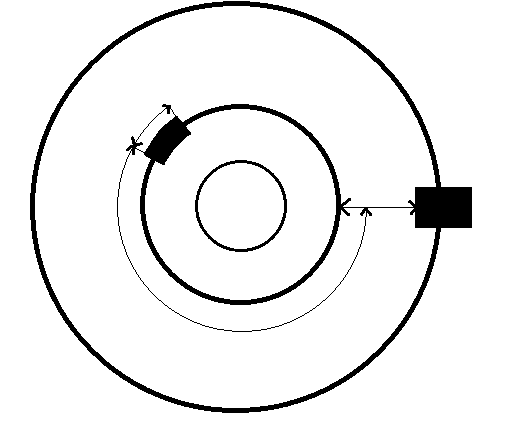 Transfer Rate
Seek Time
Latency Time
DISK
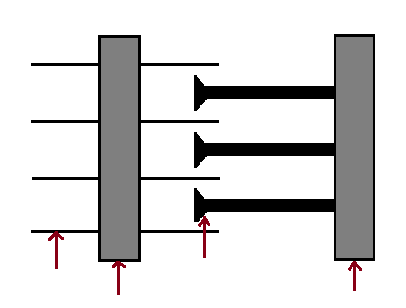 Read/Write Head
Platter
Boom
Spindle
DISK
Algoritma Penjadwalan Disk : 
 FCFS 		(First Come, First Serve)
 SSF 			(Shortest Seek First)
 SCAN 		(Elevator)
 C-SCAN 		(Elevator Modified)
 N-Step SCAN 
 Eschenbach Scheme
CLOCK
Tipe Clock : 
 Clock dengan impuls tegangan listrik
 Clock PIT (Programmable Interval Timer)
CLOCK
Mode Pemrograman PIT : 
 One-shot mode
 Square wave mode
CLOCK
Fungsi Clock : 
 Mengatur waktu nyata
 Mencegah proses dieksekusi lebih dari waktu tertentu
 Menghitung waktu penggunaan prosesor
 Menangani system call alarm
 Mengerjakan profiling, monitoring, pengumpulan statistik
RAM
RAM => Random Access Memory

Tidak memiliki seek time & latency time.

Perintah di RAM : 
 Baca blok
 Tulis blok
RAID
RAID => Redundant Array of Intelligent Disk
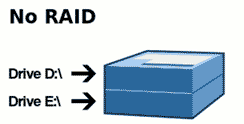 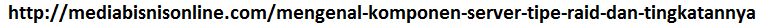 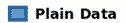 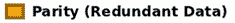 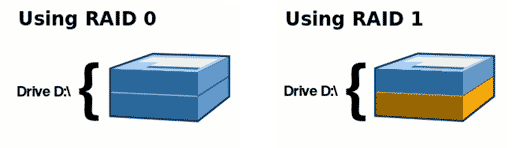 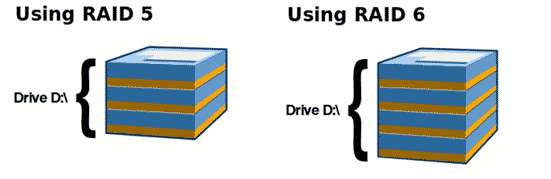 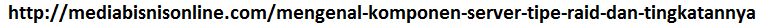 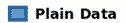 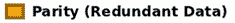 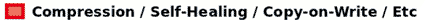 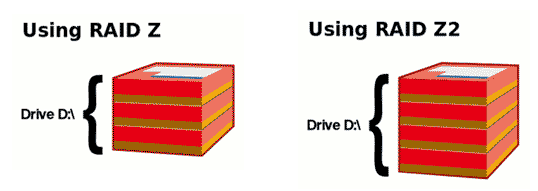 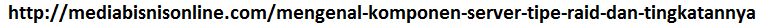